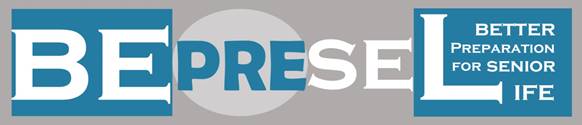 Conosciamo i nostri muscoli
MODULO 3 & 4
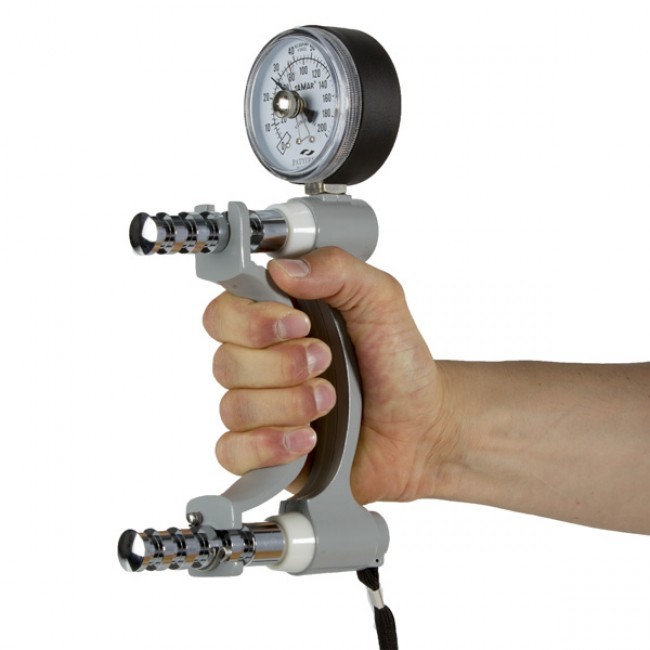 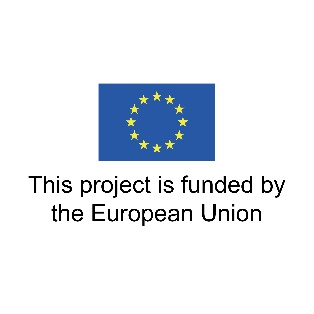 Mantenere o sviluppare la nostra forza fisica
I muscoli sono muscoli, non importa dove sono o l'età della persona
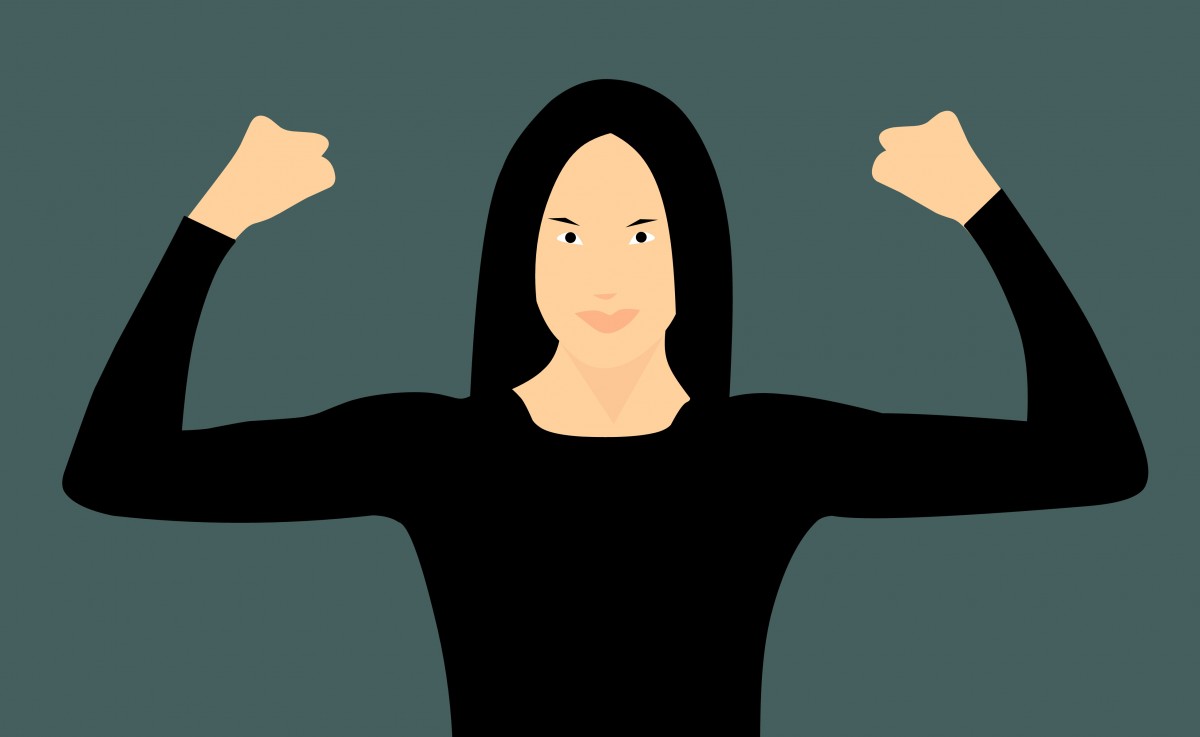 DIVENTANO PIÙ GRANDI E PIÙ FORTI SE IL LAVORO È ABBASTANZA REGOLARE E ABBASTANZA INTENSO.
DIVENTANO SEMPRE PIÙ PICCOLI E PIÙ DEBOLI SE NON LAVORANO ABBASTANZA REGOLARMENTE.
Ora dobbiamo parlare di
Capacità di riserva 
della
 forza muscolare 

La capacità di riserva della forza muscolare è l'eccedenza che hai rispetto al bisogno di forza.
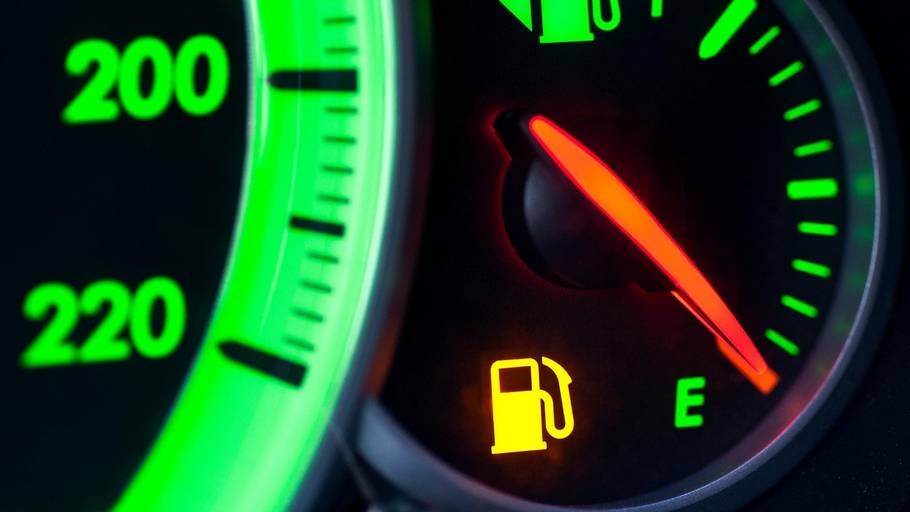 Maggiore è la capacità di riserva di cui disponiamo, 
più facilmente
Riusciremo a svolgere diverse attività.
E saremo Più MOTIVATI a compierle
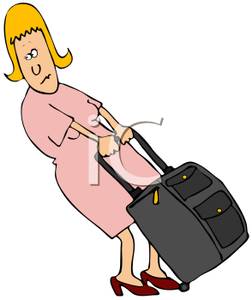 5 kg
Livello di capacità massima
20 kg
300%
Livello di capacità massima
6 kg
Capacità di riserva
Capacità di riserva
20 %
5 kg
5 kg
Minore è la capacità di riserva che abbiamo, più difficilmente 
Riusciremo a svolgere diverse attività.
E saremo MENO MOTIVATI nel compierle
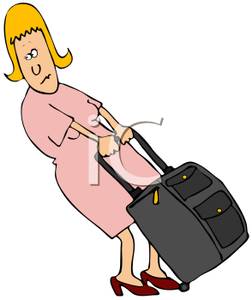 La perdita della nostra capacità di riserva non è dovuta all’età,

è causata solo dal non fare nulla per mantenerla.
5 kg
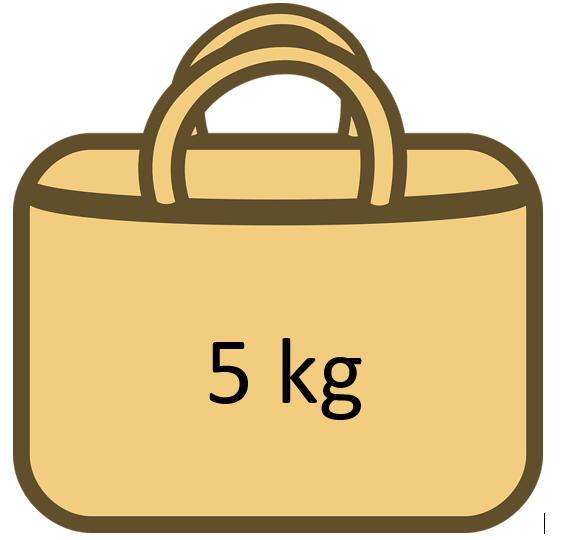 Quante persone non sono in grado di alzare 5 kg come prima dei 60anni
60 – 64
+ 80
65 – 79
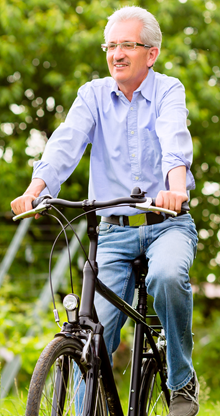 34,0 %
Non ci riesce
10,8 %
Non ci riesce
6,3 % 
Non ci riesce
66,0 %
Ci riesce
MASCHI
62,1%
Non ci riesce
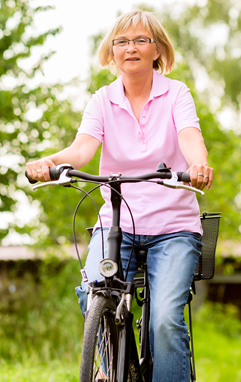 30 %
Non ci riesce
17,1% 
Non ci riesce
37,9%
Ci riesce
FEMMINE
Non essere in grado di sollevare 5 kg
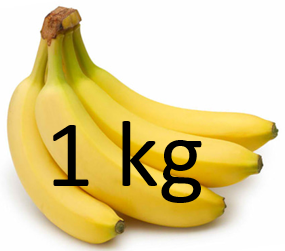 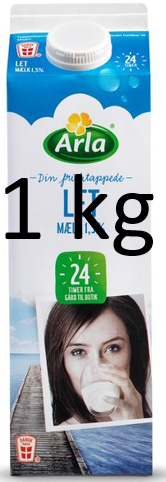 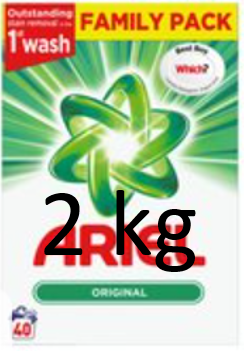 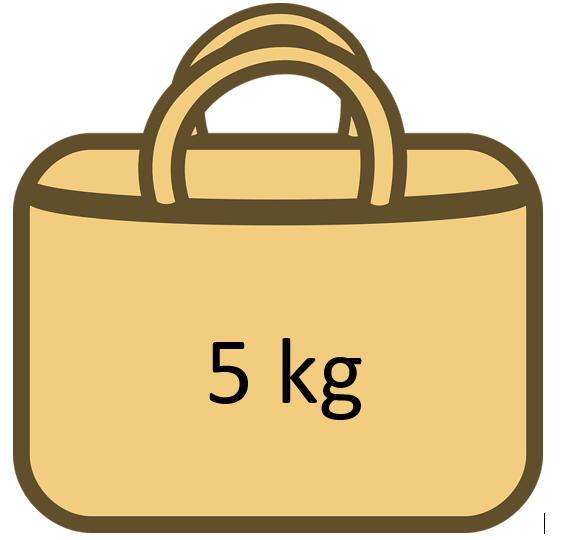 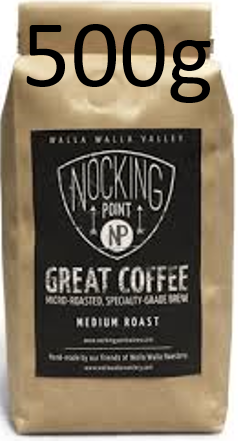 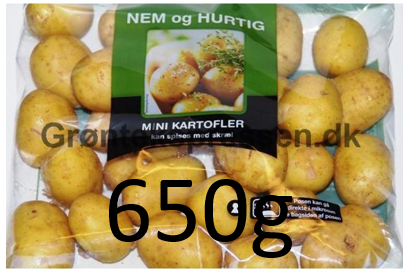 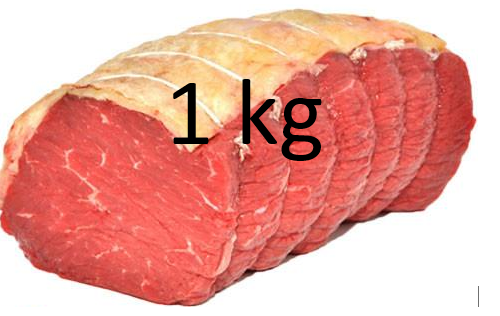 Non essere in grado di sollevare 5 kg
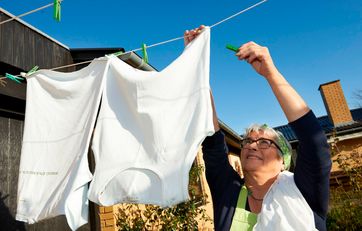 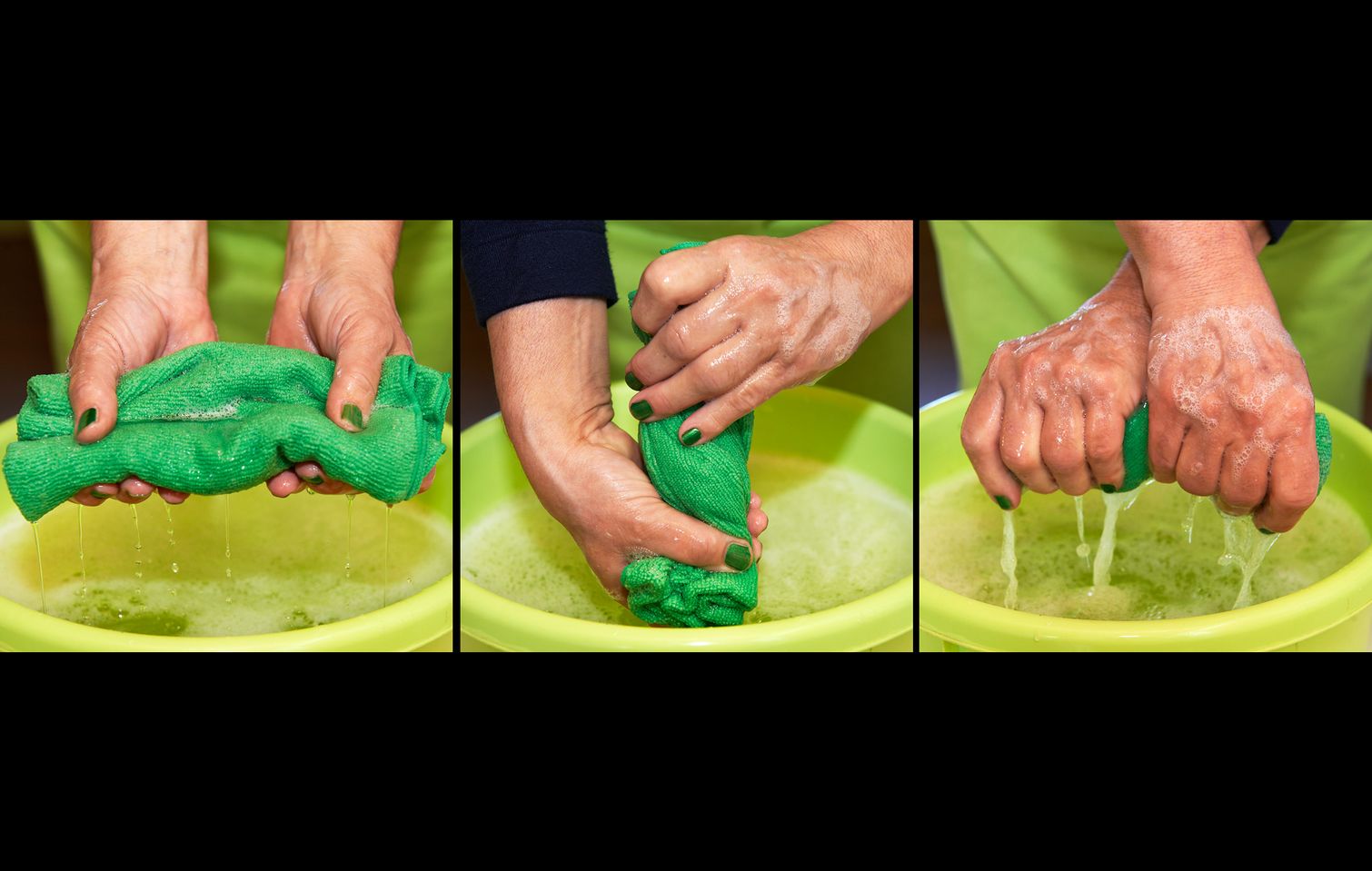 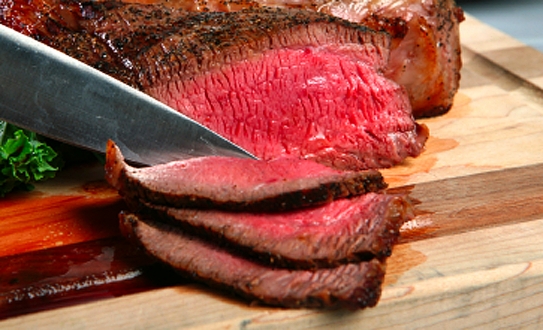 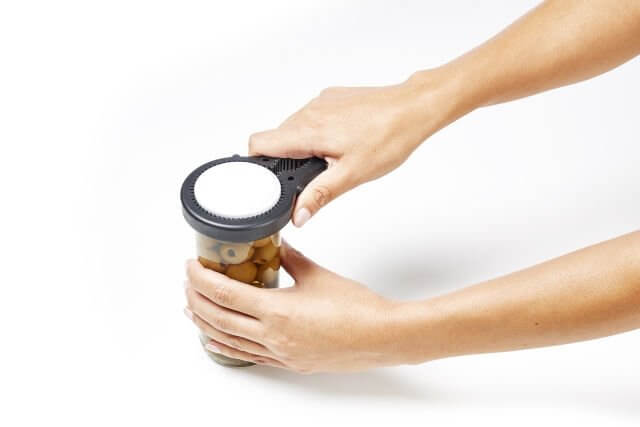 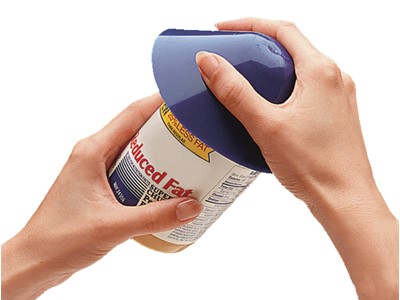 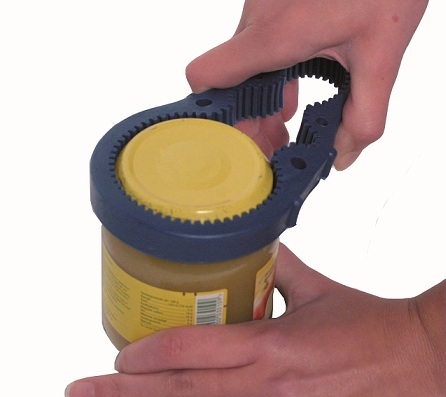 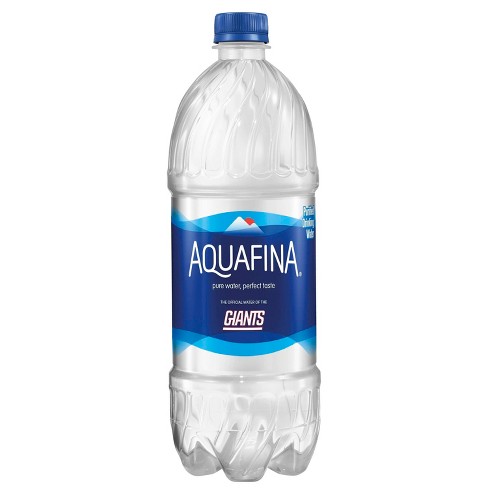 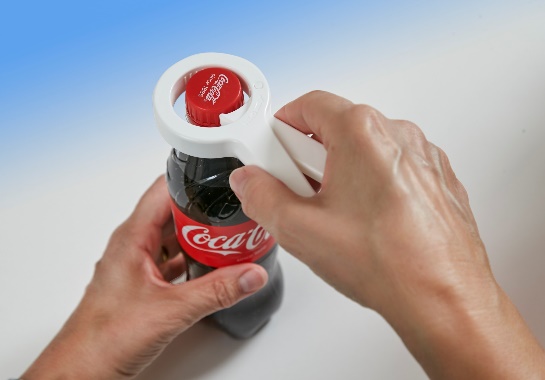 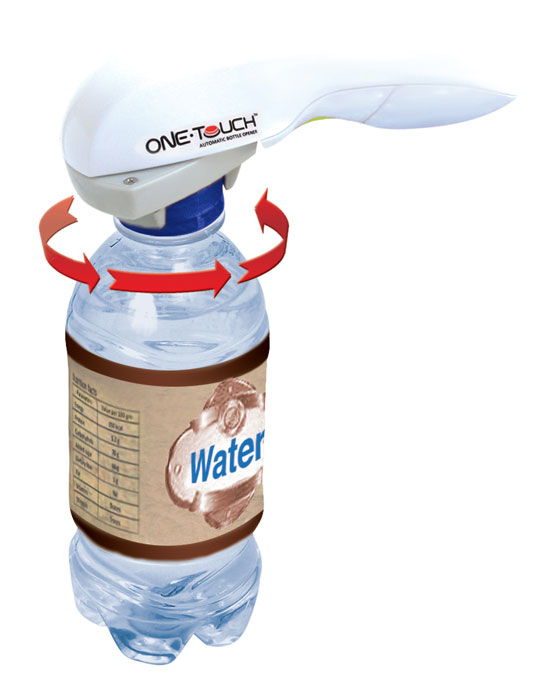 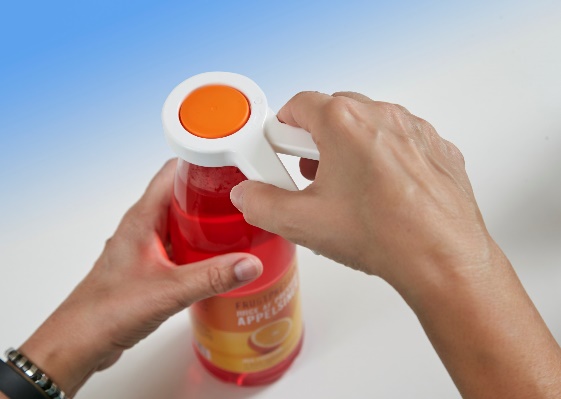 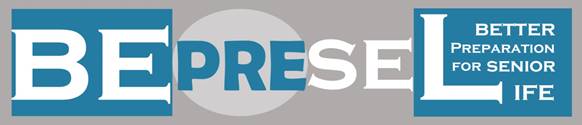 Prenditi cura della forza della tua STRETTA DI MANO
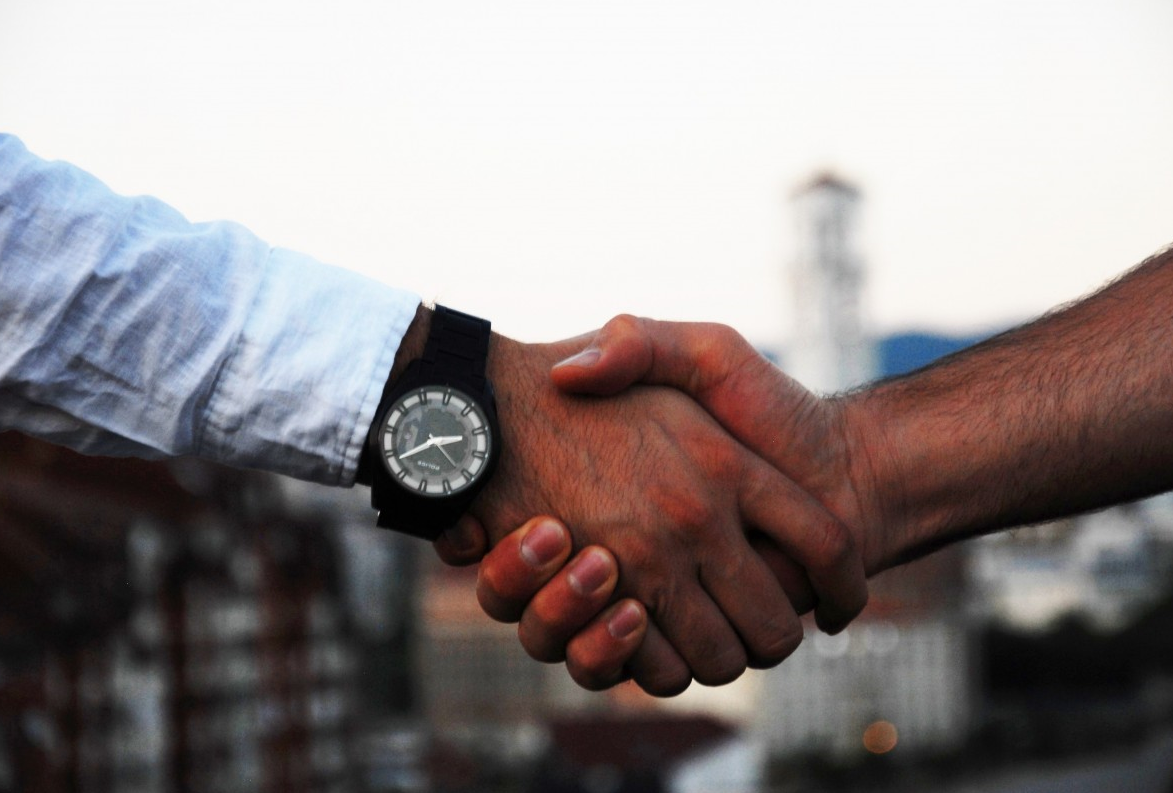 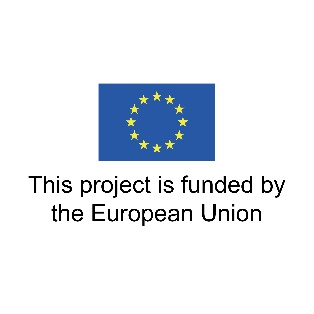 Uno studio in Danimarca sulla forza del tremolio della mano tra
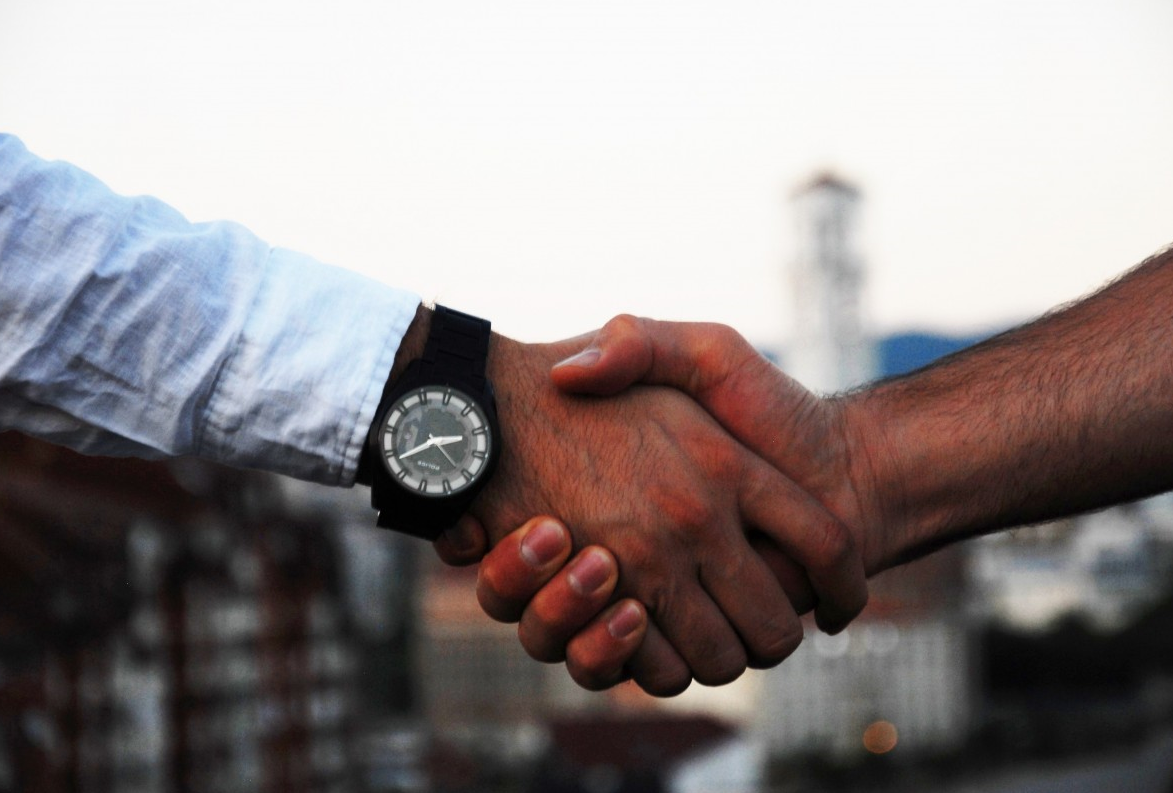 6.000 FEMMINE
In Età 
45 – 68
Sono state seguite e testate durante 25 – 30 anni
Fino all’età di 
75 – 98 ANNI
I risultati dimostrano che c’è
una chiara correlazione 
tra bassa pressione della mano (flessori del braccio) e menomazione funzionale.Il rischio si innalza di 2-3 volte, appartenente al terzo più debole, relativo a loro, appartenente al terzo più forte 
anche dopo l'adattamento per malattia e altre condizioni
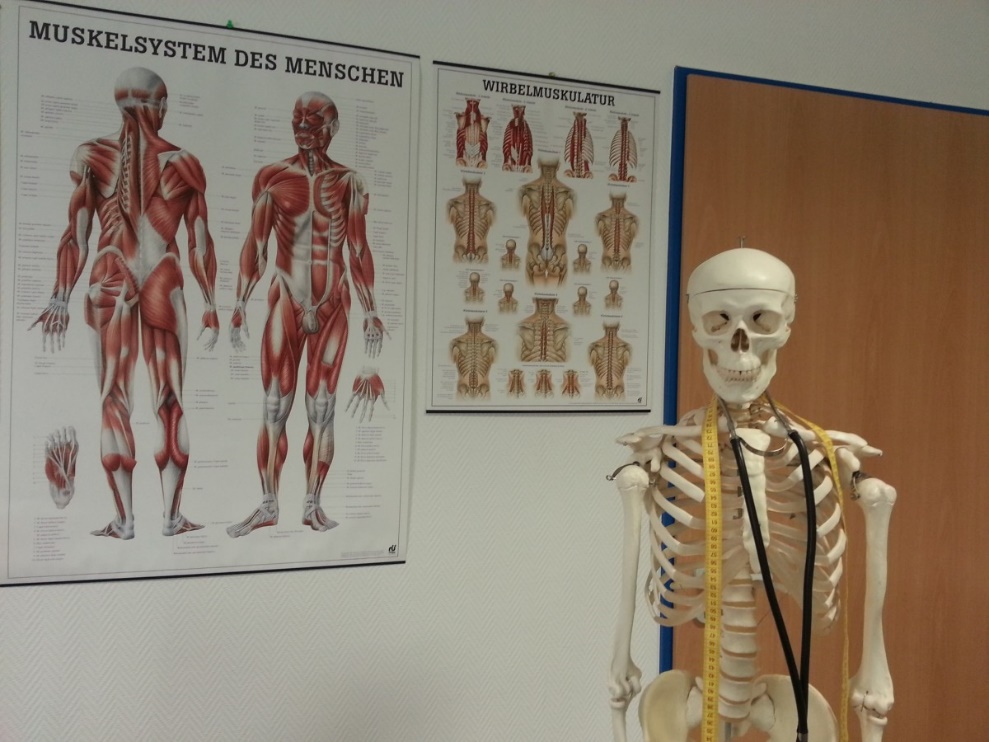 Peso da sollevare quando ci alziamo dalla sedia.
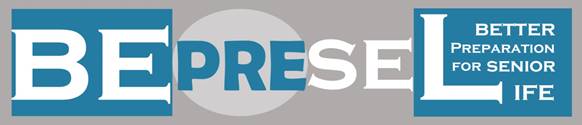 Il terzo fattore chiave
perdere o non perdere 
la nostra indipendenza è
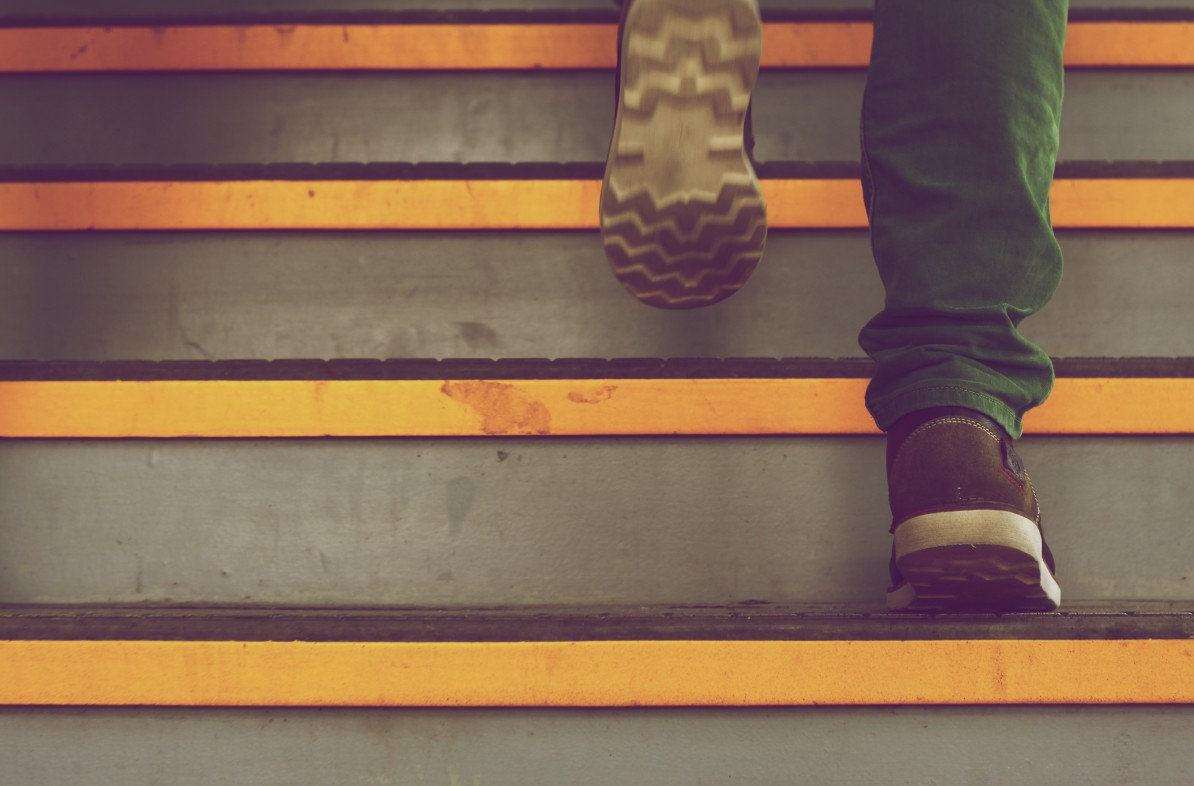 La forza nei nostri
muscoli della gamba
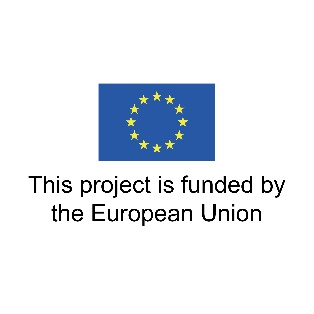 Se chiediamo: cosa le piacerà essere in grado di fare tra 3 - 5 - 10 - 10 o 30 anni da oggi?
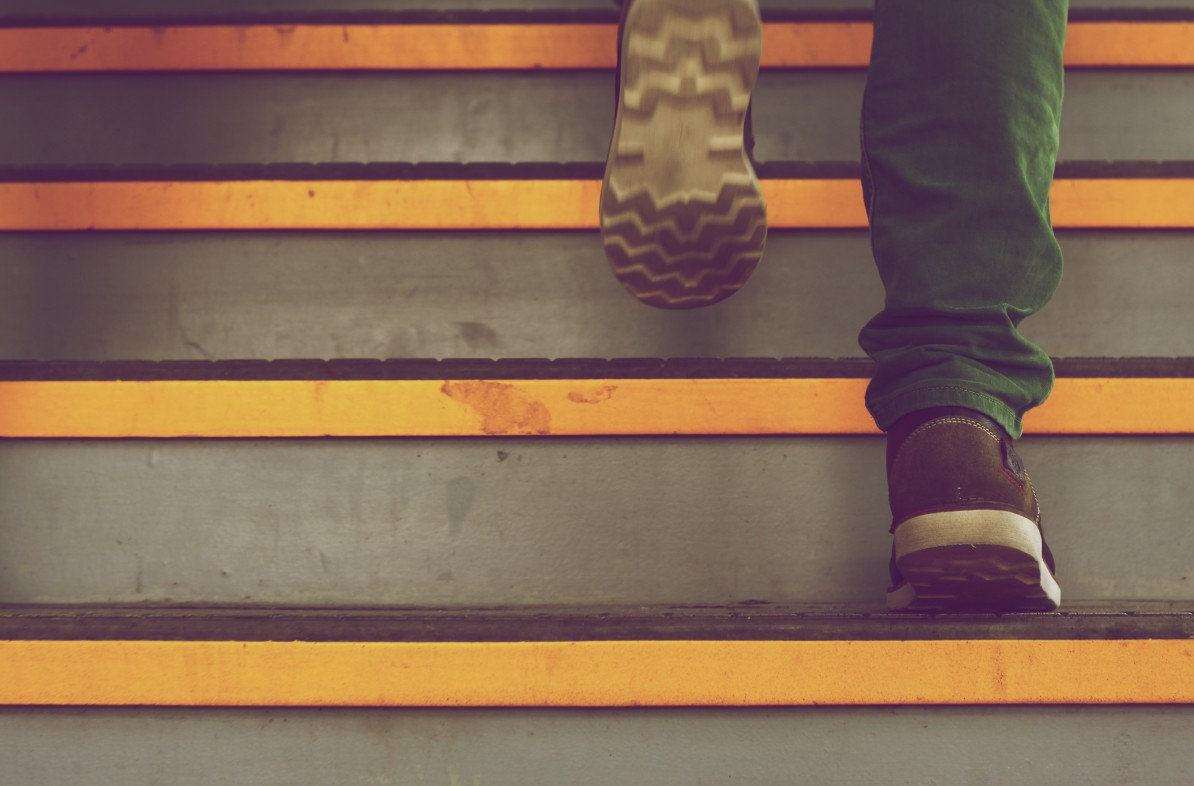 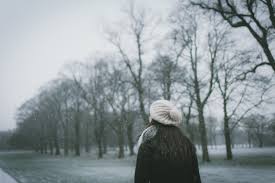 LA MAGGIOR PARTE DI NOI PROBABILMENTE RISPONDERÀ
Camminare.
Forse 5 km o anche più?
Fare le scale fino al primo piano
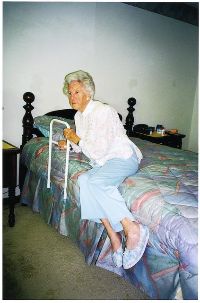 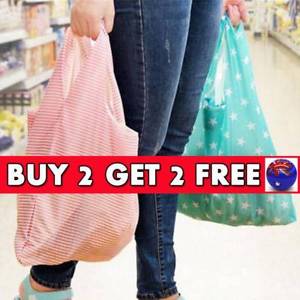 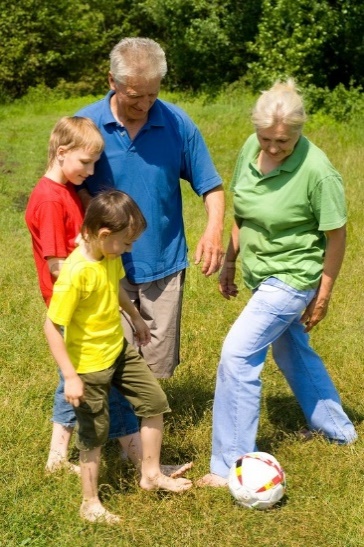 Essere in grado di trasportare 2 sacchetti da 5 kg fuori dal supermercato
Essere in grado di giocare con i nostri nipoti
Essere in grado di alzarsi da una sedia senza sentirla come una sfida impossibile
Quanti non riescono a camminare 400 metri come prima dei 60anni
+ 80
65 – 79
60 – 64
43,5 % 
Non ci riesce
16,8 % 
Non ci riesce
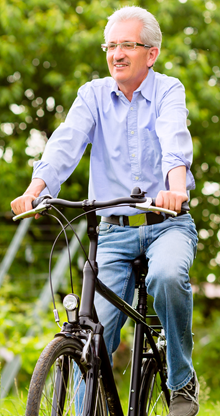 10,1 %
Non ci riesce
MASCHI
Quanti riscono ancora a camminare 400 metri come prima dei 60 anni
89,9 %
Ci riesce
83,2% 
Ci riesce
56,5 % 
Ci riesce
Quanti non riescono a camminare 400 metri come prima dei 60 anni
60 – 64
65 – 79
+ 80
Domanda importante
50,3 %
Non ci riesce
22,1 %
Non ci riesce
10,6 %
Non ci riesce
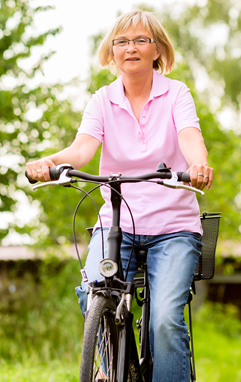 Quanti riscono ancora a camminare 400 metri come prima dei 60 anni
FEMMINE
89,4 %
Ci riesce
78,9 %
Ci riesce
49,7 %
Ci riesce
A quale gruppo ti piacerebbe far parte dopo gli 80 anni?
Quanti non riescono a fare le scale come prima dei 60 anni
65 – 79
60 – 64
+ 80
43,5 %
Non ci riesce
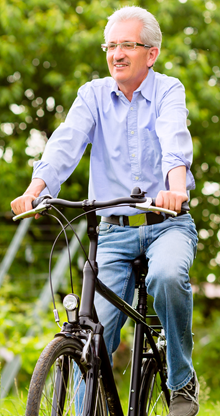 15,6 % 
Non ci riesce
8,8 % 
Non ci riesce
Quanti riescono ancora a fare le scale come prima dei 60 anni
91,1 %
Ci riesce
MASCHI
84,4 % 
Ci riesce
56,5 % 
Ci riesce
Quanti non riescono a fare le scale come prima dei 60 anni
+ 80
60 – 64
65 – 79
Domanda importante
62,1 % 
Non ci riesce
22,1 % 
Non ci riesce
13,2 % 
Non ci riesce
Quanti riescono ancora a fare le scale come prima dei 60 anni
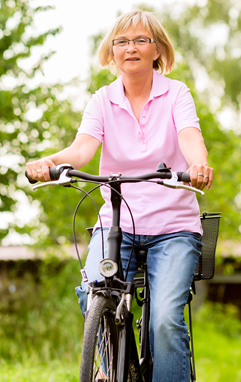 86,8 % 
Ci riesce
77,9% 
Ci riesce
FEMMINE
37,9% 
Ci riesce
Una ricercaha seguito 4.000 persone (tra 30-82 anni) per 5 anni,e ha dimostrato che la proporzione di persone 
che ha avuto e/o ha sviluppato problemi funzionali

era quasi 3 volte superiore nel gruppo
 con la minor forza nei muscoli delle gambe  comparata al gruppo con la forza maggiore.
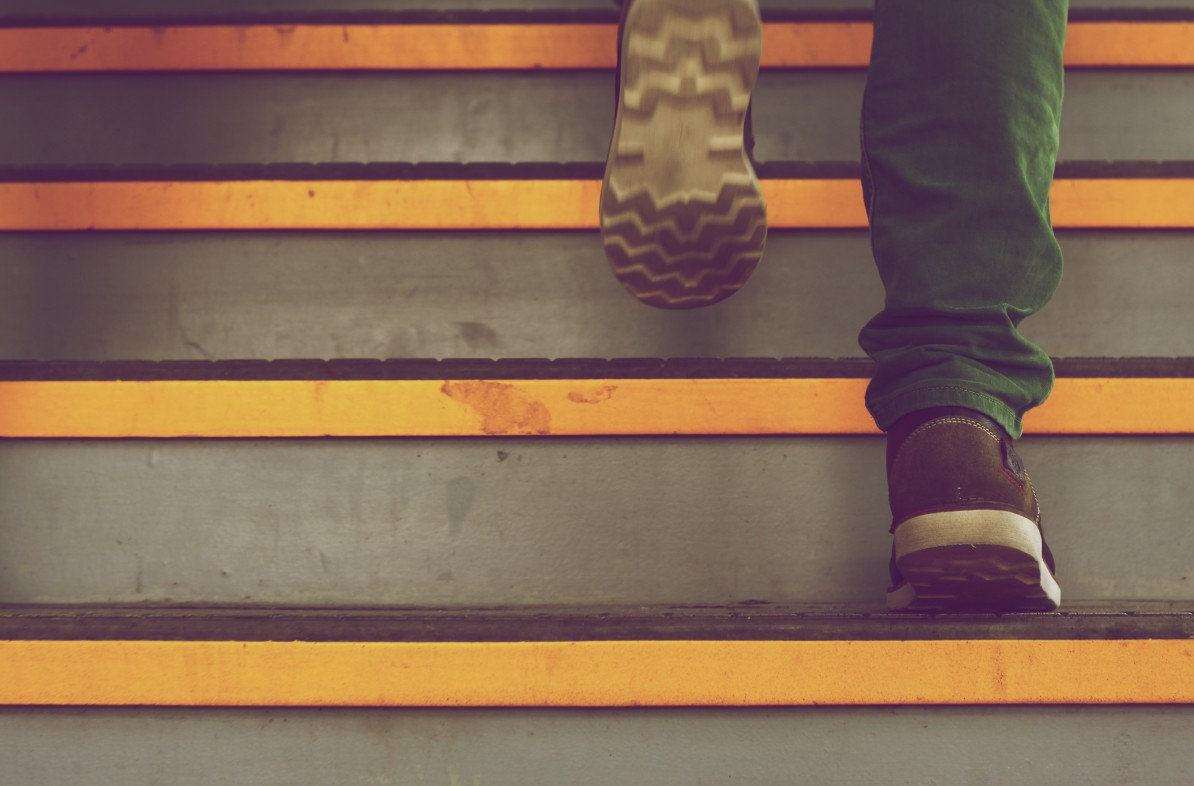 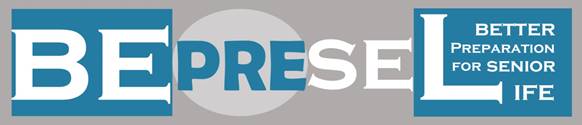 Al giorno d'oggi, è documentato che molti di noi già 
entrando nei trent'anni, 
cominciano a perdere massa muscolare e forza muscolare. 
Lo facciamo perché la vita moderna, il nostro livello di attività quotidiana già da quest'età, è così ridotto che in realtà non stimolano e non costruire o addirittura mantenere la nostra forza fisica.
Se non facciamo nulla per impedire questo sviluppo, allora un uomo adulto, da 
l'età di 30 anni, perderà in media circa 3 chilogrammi di muscolo per decennio in media.
Significa, ad esempio, che 
i maschi all'età di 60 anni avranno perso un totale di 9 chilogrammi di massa muscolare pura se non fate uno sforzo attivo per evitarlo.
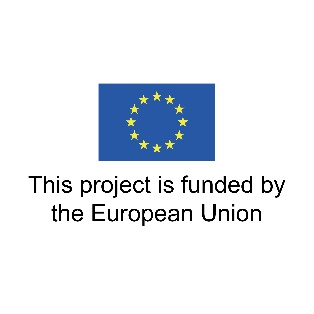 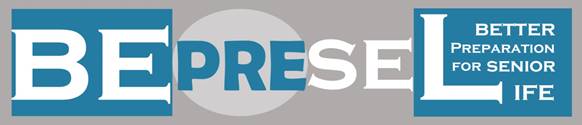 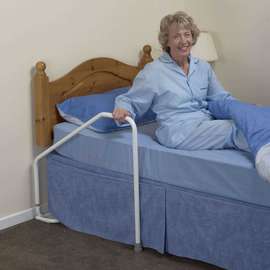 Tra 31 – 60 anni perdiamo
Tra  61 e 100 anni perdere altri
Costruiamo la nostra massa muscolare
9 kg di massa muscolare o di più
9 kg di massa muscolare
tra 0 – 30 anni
Ha conseguenze per la nostra indipendenza
Non ci sono conseguenze per la nostra indipendenza
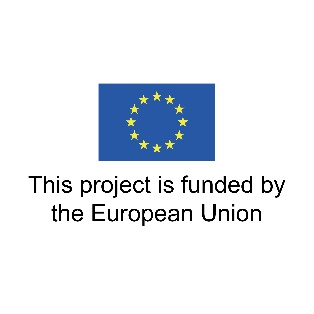 Forza della pressione della mano e dei flessori del braccia
”è l’età”
pensionamento
Quando troviamo qualcosa di più difficile da fare a 45 anni che a 40 anni. 
abbiamo capito subito che era causata da uno scarso esercizio fisico.
Quando troviamo qualcosa di difficile da fare a 75 anni mentre lo facevamo a 74 o 72 anni iImprovvisamente iniziamo a pensare: "è perché sto invecchiando".

NO non lo è
IMPORTANTE LEZIONE DA IMPARARE E RICORDARE
Svolgere le nostre normali attività di vita quotidiana 
non mantiene le nostre capacità di fare queste attività per tutta la vita.
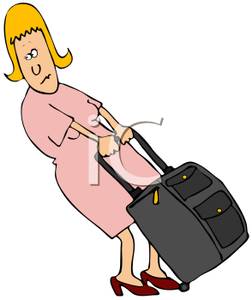 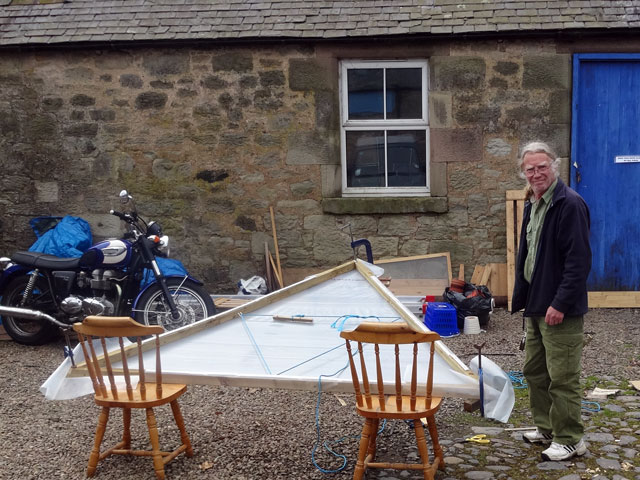 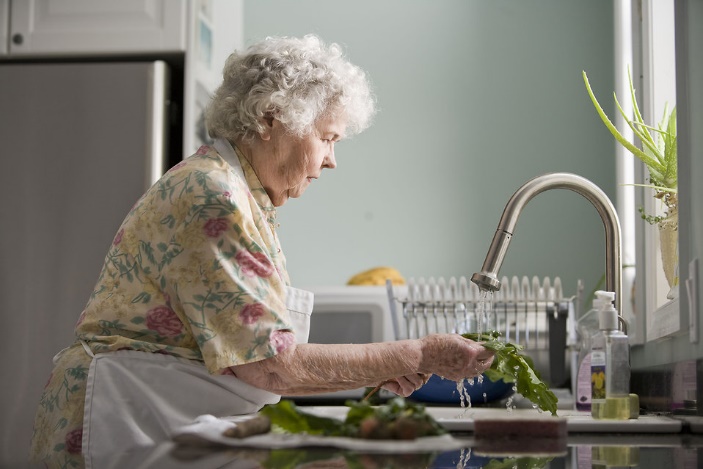 5 kg